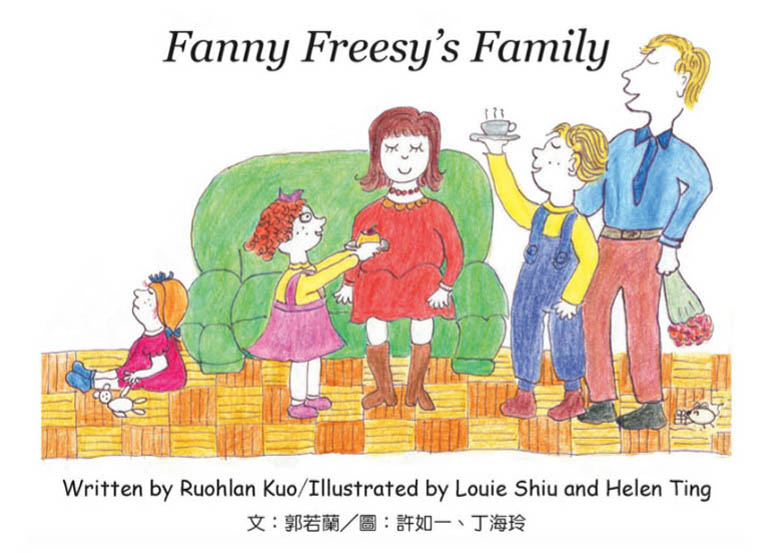 Fanny Freesy’s Family
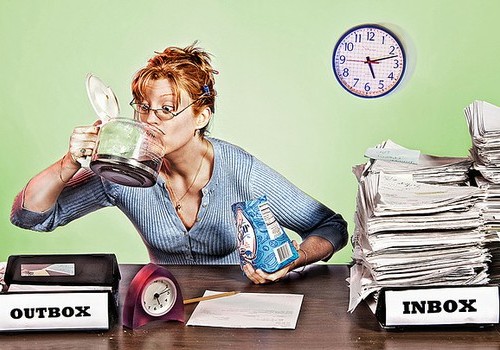 busy
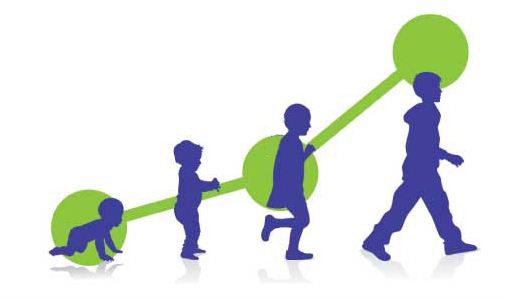 growing up
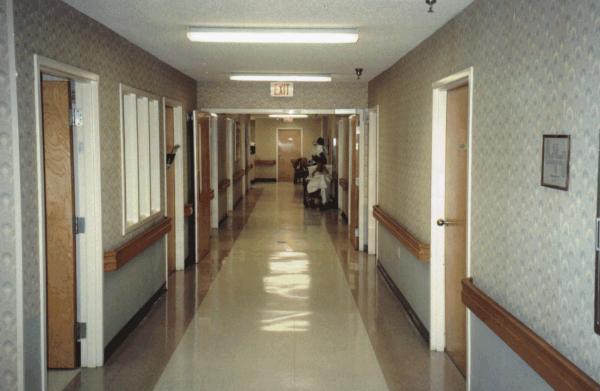 hall
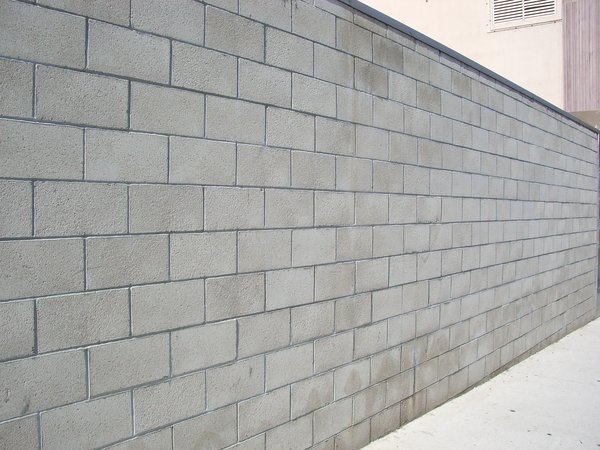 wall
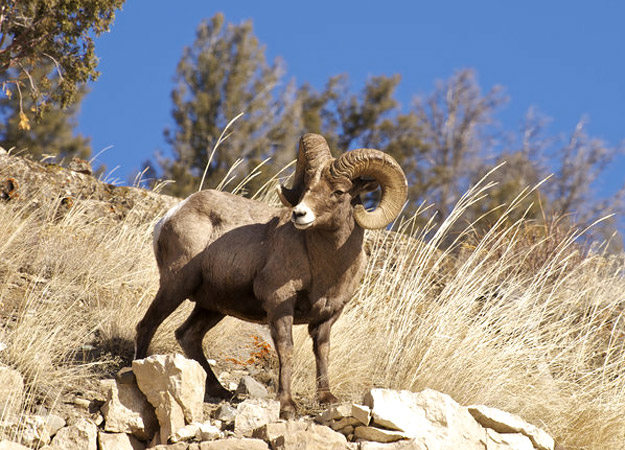 ram
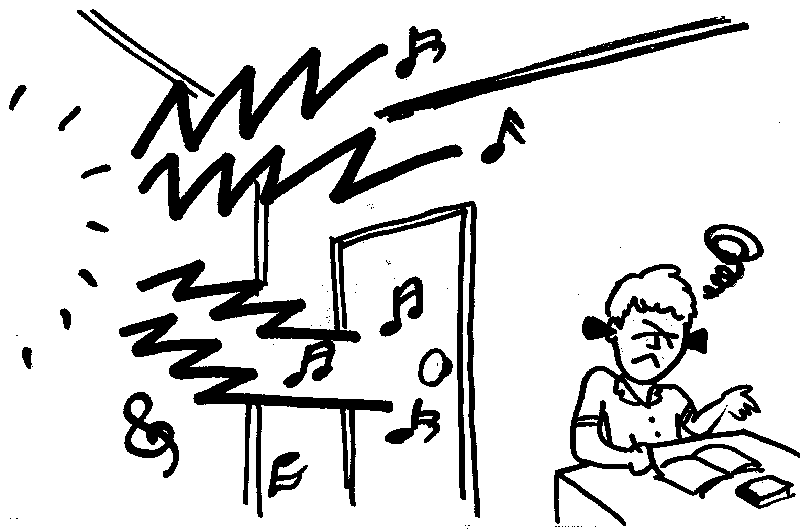 noisy
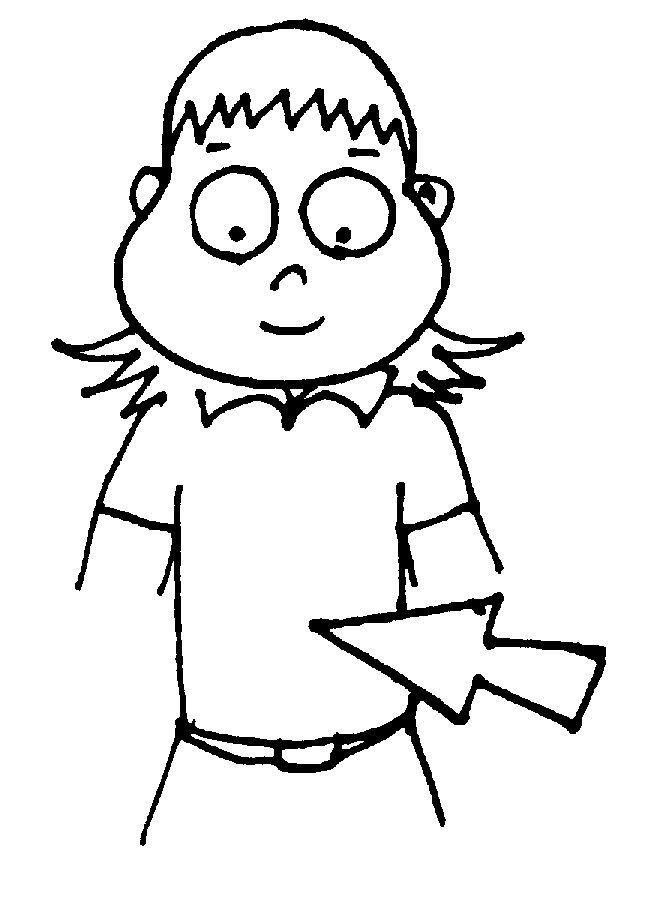 belly
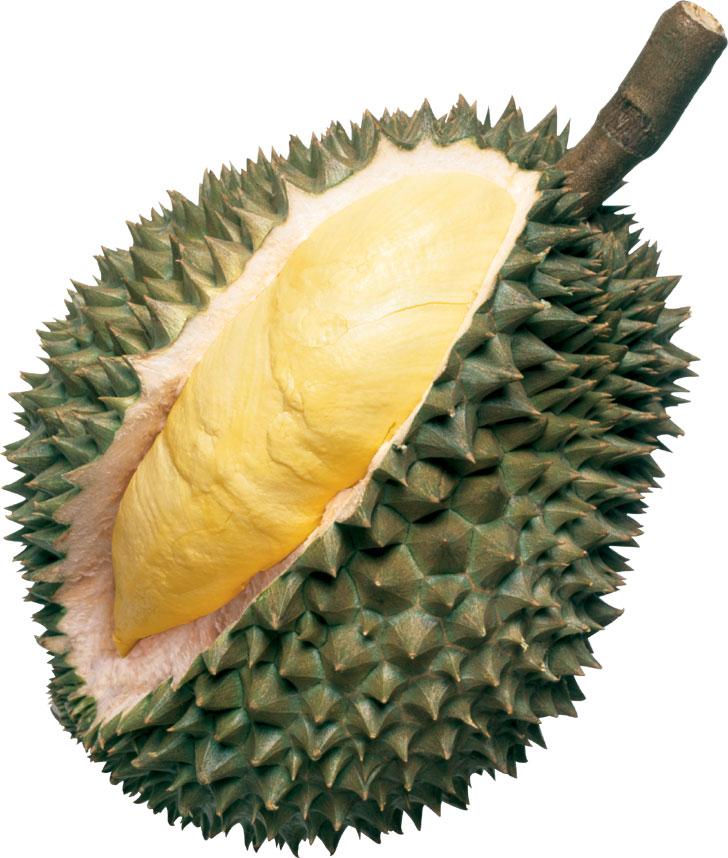 durian
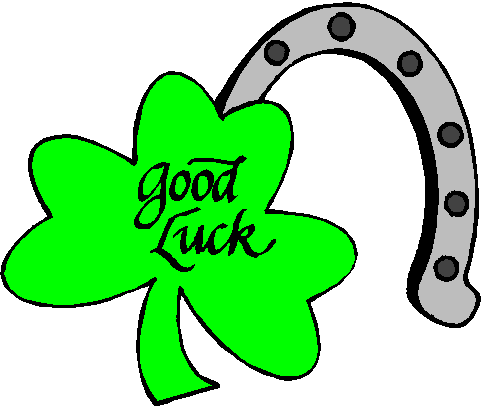 lucky
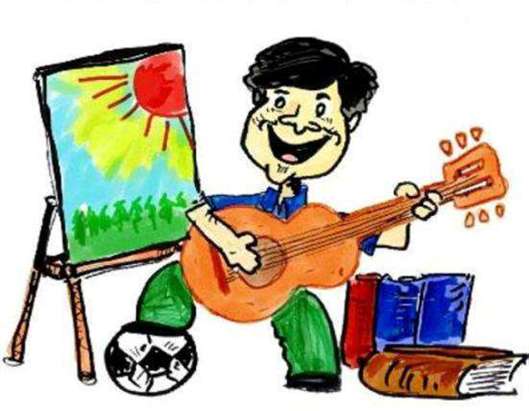 hobby
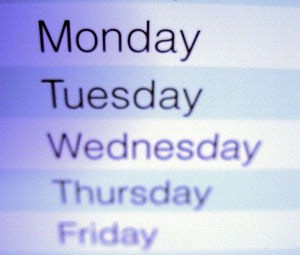 weekday
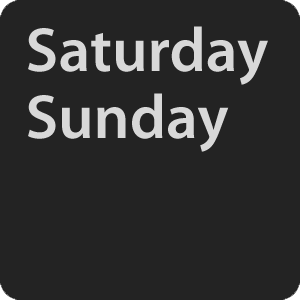 weekend
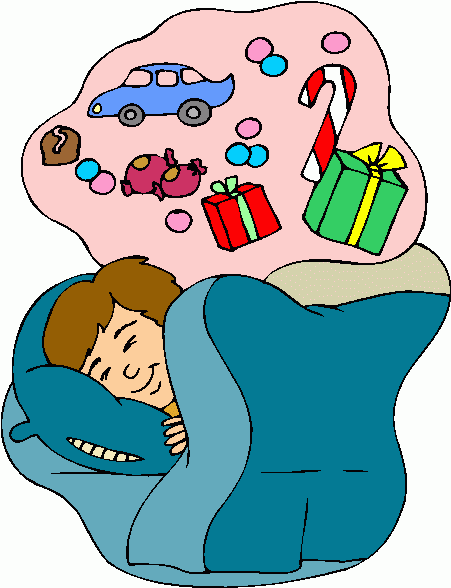 dreaming
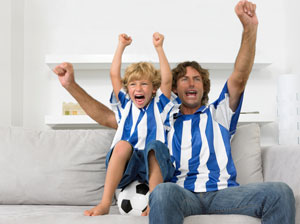 role model
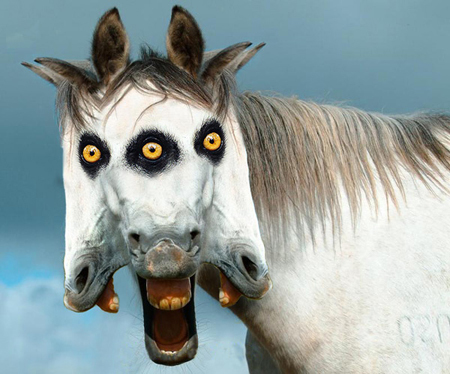 strange
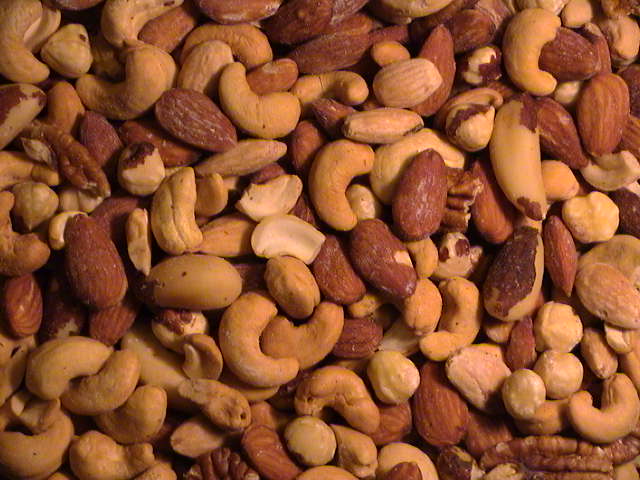 nuts